Escuela Normal de Educación Preescolar
Licenciatura en educación preescolar

Assignment:
English B1

Teacher:
Brenda Bollayin y Goitya de la Peña 

Student:
Edna Natalya Dávila Bernal 

Grade and Section:
3 “B”
Saltillo Coahuila                                                                  18  de junio del 2021
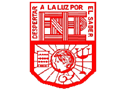 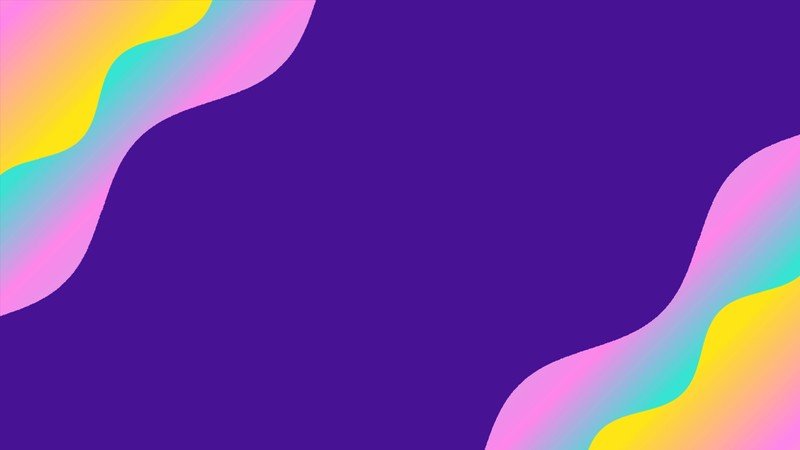 Evidence of my work on nearpod
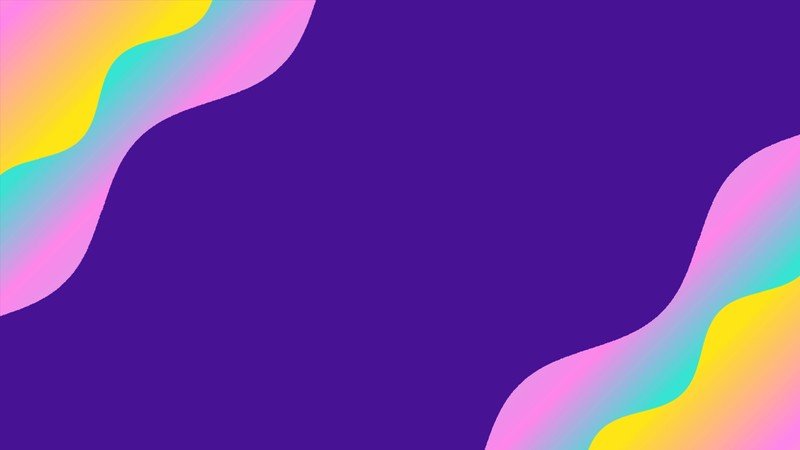 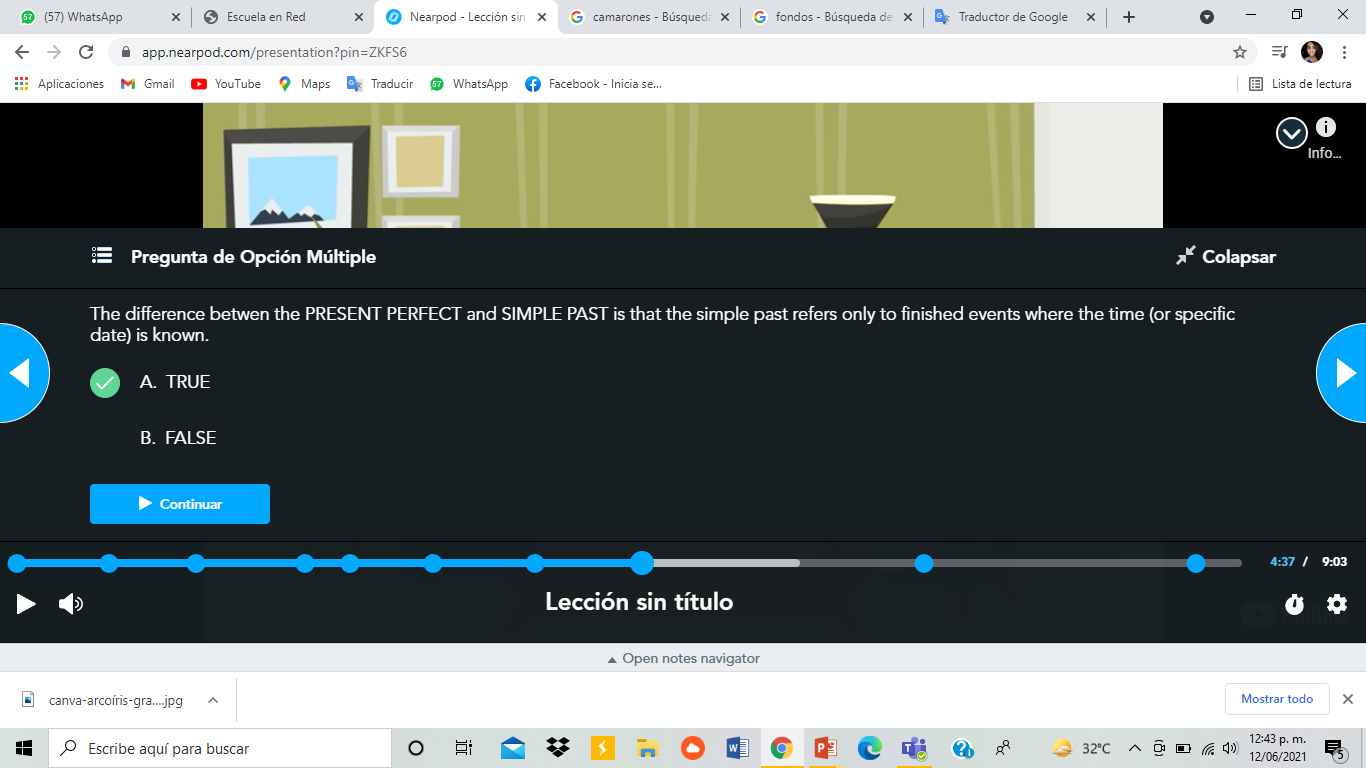 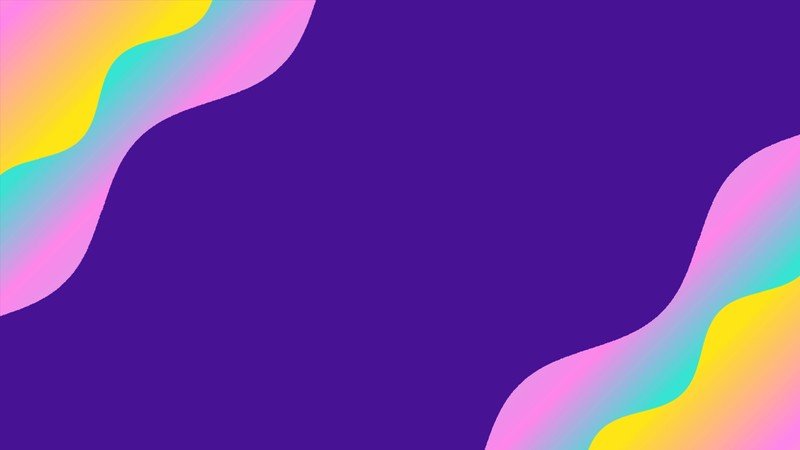 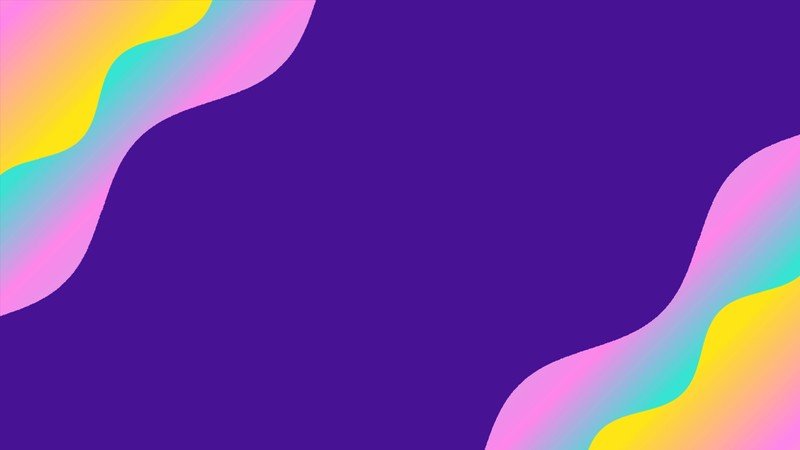 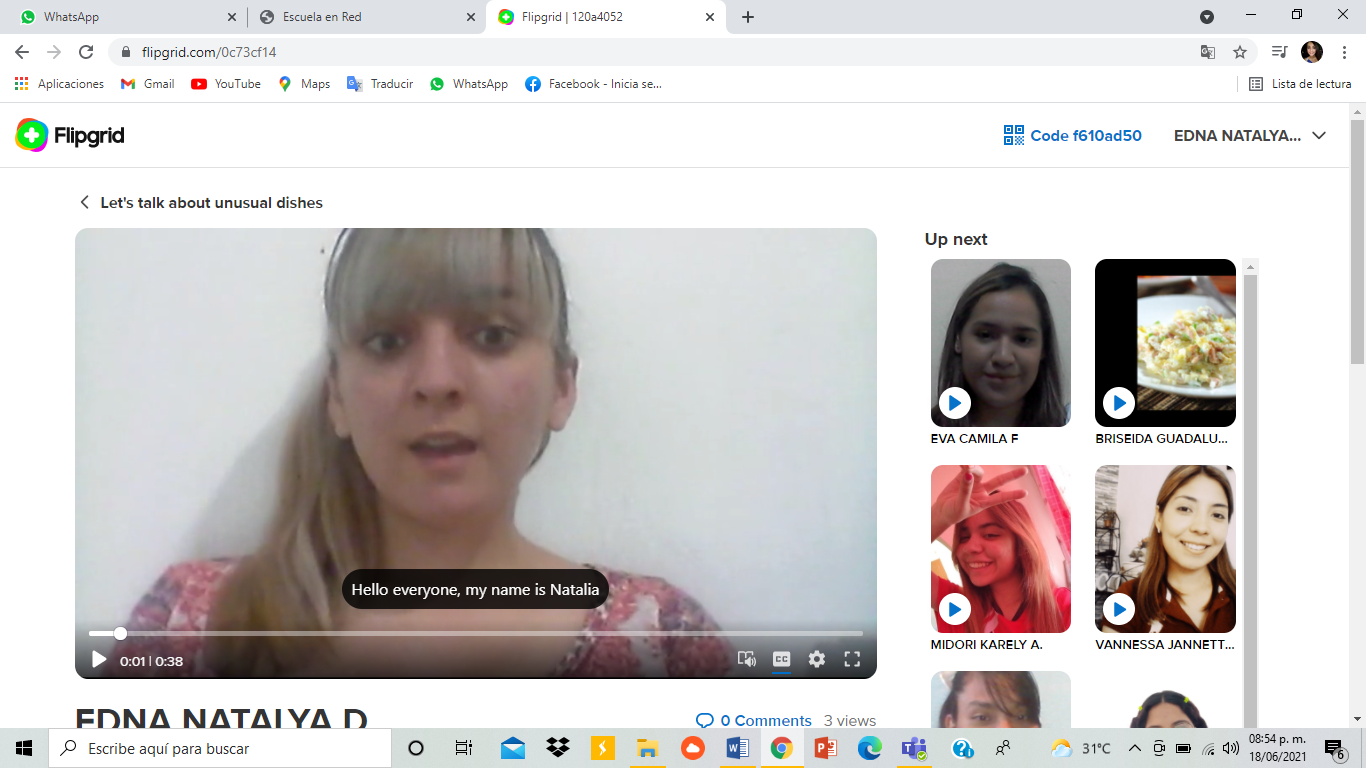 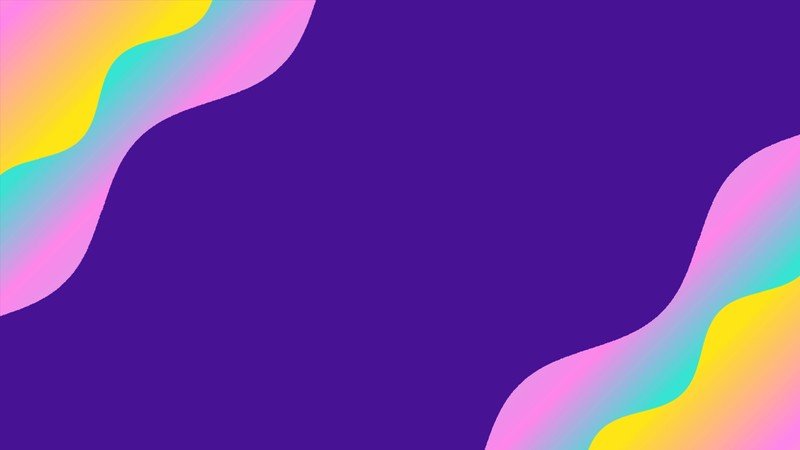 Rubric
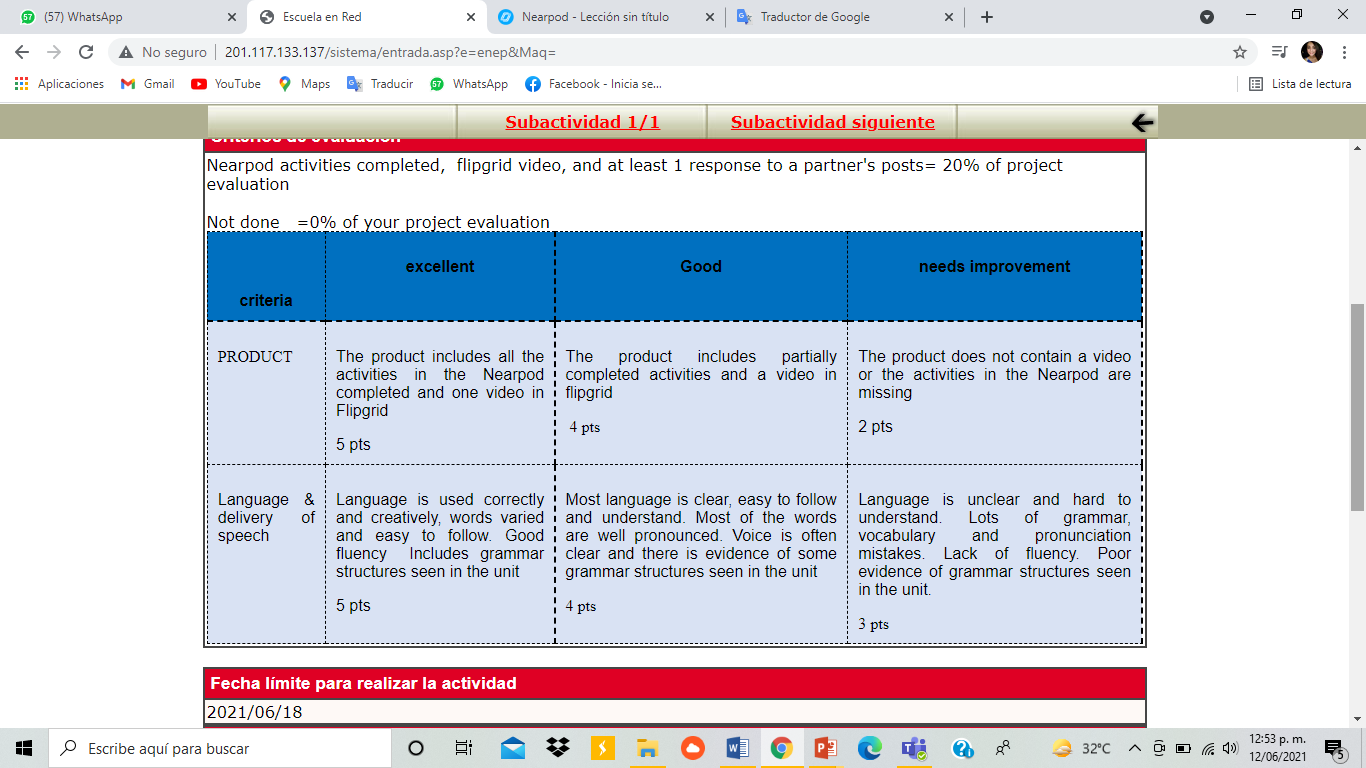